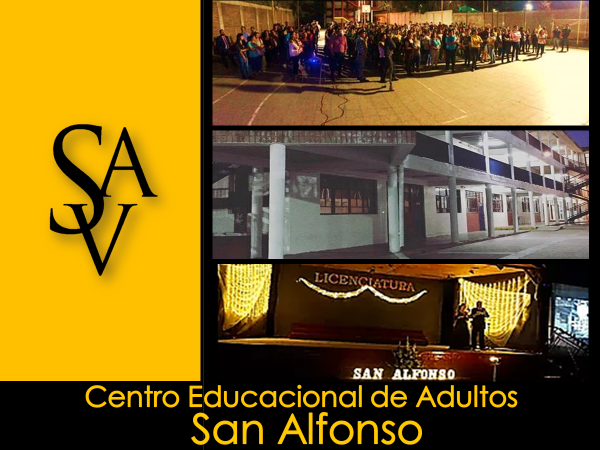 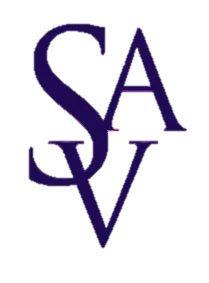 Asignatura: Lenguaje y Comunicación.
Docente:  Karina Masías.
                    Luis Espinoza.


Nivel: II nivel Medio.
Medios Masivos de Comunicación
Objetivo: Reconocer las características de los M.M.C
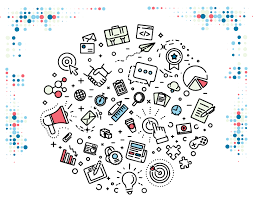 ¿Qué son los M.M.C?
Los medios de comunicación de masas o medios de comunicación masiva (en inglés, mass media) son los medios de comunicación recibidos simultáneamente por una gran audiencia. 
El propósito principal de los medios de comunicación es, precisamente, comunicar con objetividad, pero según su tipo de ideología pueden especializarse en: informar, educar, transmitir, entretener, formar opinión, enseñar, controlar, etc.
M.M.C.
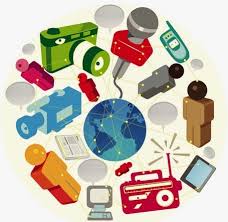 Prensa escrita
Televisión
Radio
Internet
Publicidad y Propaganda
Funciones de los M.M.C
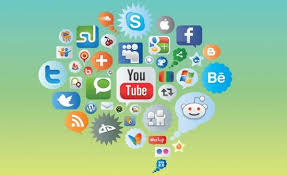 Entretener
 Informar
 Plantear ideas
 Convencer
 Crear u orientar la opinión
Medios de Comunicación Masiva
Receptor Colectivo
Edad 
Sexo
Hábitos
Estrato social
La televisión
Su finalidad es:
Entretener
Informar
Orientar 
la opinión
La televisión
Goza de una gran difusión y de mayor relevancia en la sociedad, en comparación con los otros medios, pues ha modificado conductas sociales, costumbres familiares y estructuras de pensamiento.
El mensaje televisivo
Recursos para hacer más efectiva la comunicación e información
Imagen
Palabra
Música y efectos sonoros
El Mensaje Televisivo.
La imagen

La utilización de la imagen es fundamental para completar la información periodística entregada, pues le da credibilidad al mostrar los momentos precisos en que ocurren los hechos como también cierta dramatización, que provoca en el televidente una reacción social y personal frente a lo que está viendo. Debido a esto, muchas veces las imágenes pueden ser más importantes que el lenguaje verbal que informa y describe los hechos.
El mensaje televisivo
Conciso: entregar información en pocas palabras, evitando reiteraciones innecesarias.
Claro y preciso: debe ser de fácil comprensión para todo telespectador.
Amplio: debe evitar el lenguaje muy especializado, pues los contenidos deben estar dirigidos a todos los telespectadores
Dinámico: lenguaje ágil y con entonaciones diversas para no provocar cansancio y distracción.
La televisión
Los géneros televisivos
De entretención
De información
De formación
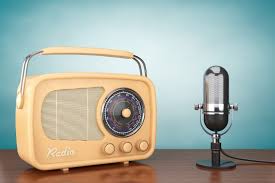 La Radio
Características verbales
La concisión: los mensajes radiofónicos deben ser breves y precisos para evitar el cansancio del auditor.

b) La claridad: el mensaje debe ser claro y sencillo y han de transmitirse con una correcta pronunciación y una entonación expresiva que mantenga la atención del oyente.

c) El dinamismo: la agilidad y rapidez oral mantienen la atención del oyente, lo que requiere una preparación previa de los mensajes radiofónicos.
La Radio
Características no verbales
La música: cumple un rol fundamental, ya que puede ser usada tanto para ser escuchada y gozada por el oyente, como para marcar cambios de programa, ambientar mensajes verbales, atraer la atención del auditor, introducir secciones y destacar distintas emisoras.

Los efectos sonoros: son aquellos que reemplazan sonidos naturales (animales, fenómenos atmosféricos, de la vida cotidiana, etc.) con el fin de ambientar determinados espacios radiales.